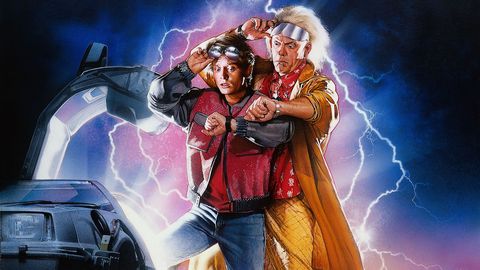 Back to the Future!November 2019 TNT
Going Back to Enter Historical Records can Impact the Future!
1
Historical Records are not a
place for the faint of heart.
Although it may be tempting 
to assign their entry to a
volunteer or intern, entering
Historical Records uses all
the components of good
record keeping and Best
Practices with the added
difficulties of incomplete and/or confusing data that
can be decades old! Accurate interpretation of this data is paramount for the accuracy of your current records.
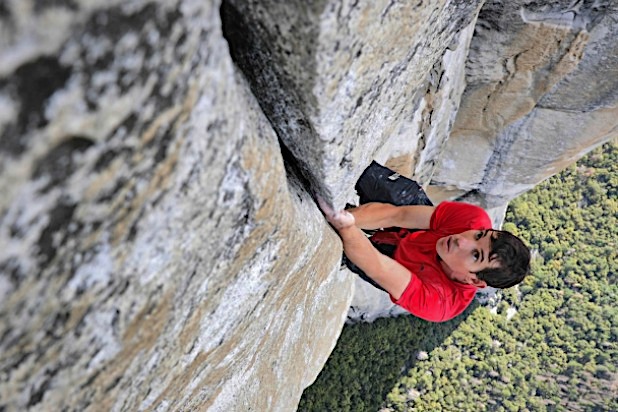 2
Why Bother? Genetics!
With managed animal 
populations it’s very 
important that all genetic 
information is researched 
as this historical data can 
greatly impact the current 
population if errors are 
found or more information 
becomes available. Studbook
Keepers love it when they
can get rid of those unknown
parents!
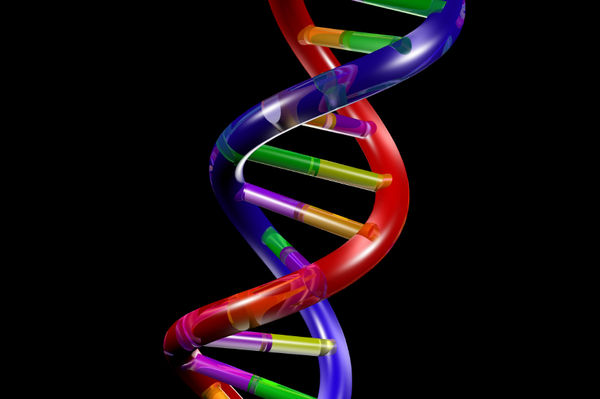 3
Why Bother? Demography!
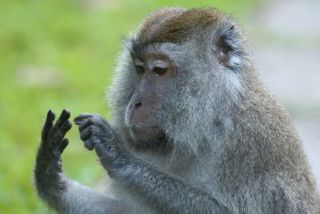 The demography, or population 
numbers of a species, is also very 
important for animal management 
and analysis can only be accurate 
if all animals are recorded. For 
example, if an animal has an 
estimated Birth Date it is commonly 
discarded in longevity analysis.
4
Why Bother? Management Practices!
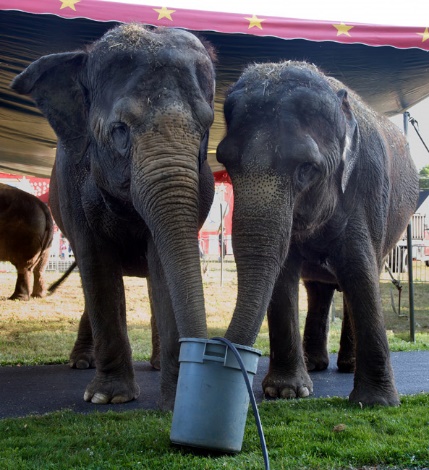 Information on husbandry issues 
such as diet, reproduction and 
animal management practices 
are often unearthed. This 
information can help you understand
why animals were managed the
way they were in the past.
5
Why Bother? Fill in Unknowns!
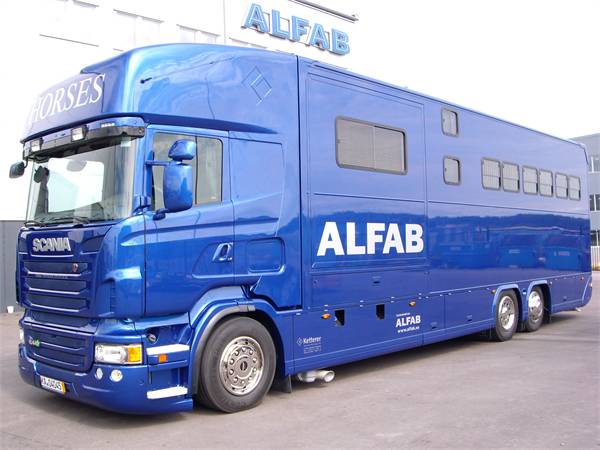 Maybe you can fill in those unknown 
dealers, transporters and institutions 
that you have dealt with. Maybe find 
some of those unknown addresses or
find duplicate entries using slightly
different information. You may help
get some additions to the global lists!
6
Why Bother? Correct Past Conventions
Researching historical records can 
also show how animal records 
keeping has changed over the 
years. Did you know that a 
common practice in the past 
was not to record a birth or 
hatch until the offspring survived 
for 30 days? Can you imagine 
how that affected analysis of 
reproductive ability of the parents?
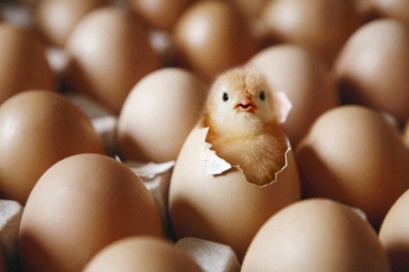 7
Don’t Create Fiction!
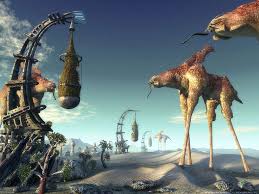 It is important to recognize when you DON’T have enough information to create a record or add to an existing one.
It is better to have an Unknown entry than fiction in a record that is interpreted as the truth. Fake records!!!
This is why a trained records person needs to be charged with historical data entry as decisions must be made.
8
Sources for the Data –Expedition Logs
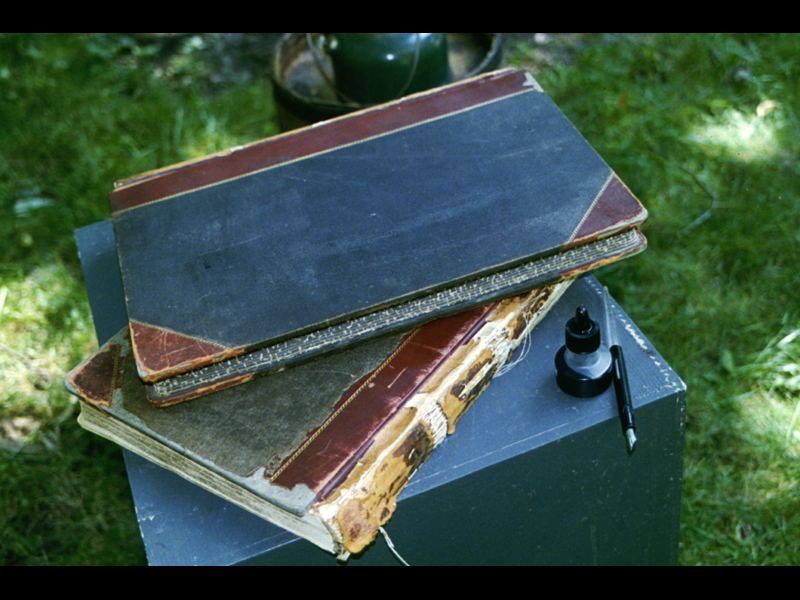 There are many sources for this 
historical information. Years ago, 
zoo's got their animals mainly 
through expeditions. Some of these 
old log books are still around, as 
at Milwaukee County Zoo. In them 
they kept track of what animals they 
captured, recording date, species 
and condition of the animal. They 
also used these log books to keep 
track of transactions between other 
institutions, dealers and private 
individuals.
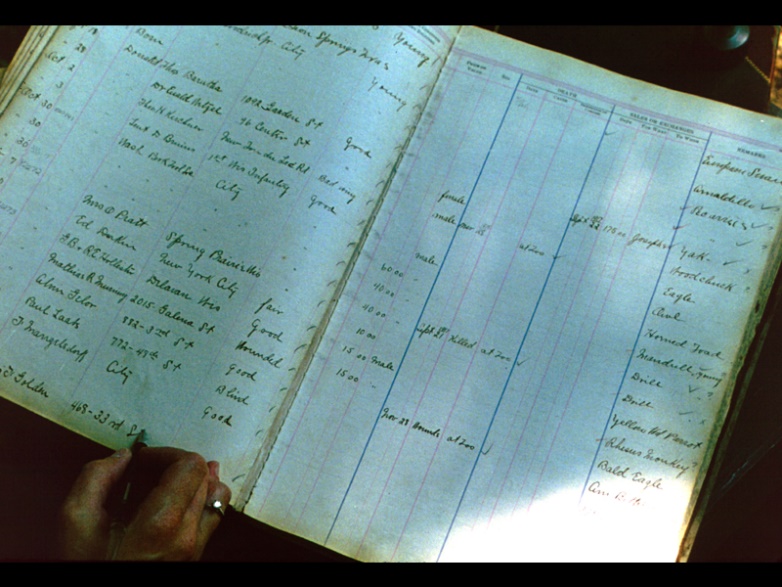 9
Sources for the Data – Keeper Log Books
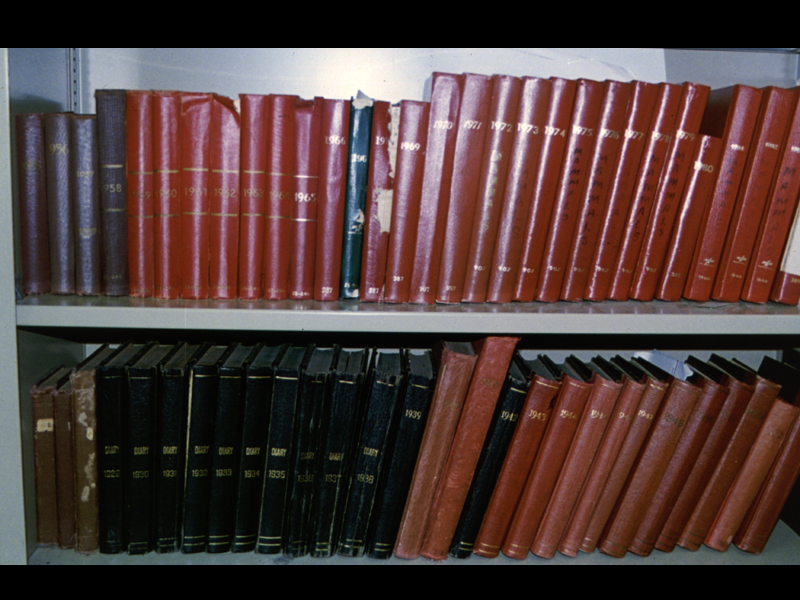 Milwaukee County Zoo still 
has daily keeper log books 
in addition to its expedition 
books. Old accession logs 
would be useful also.
10
Sources for the Data –Old ISIS Forms
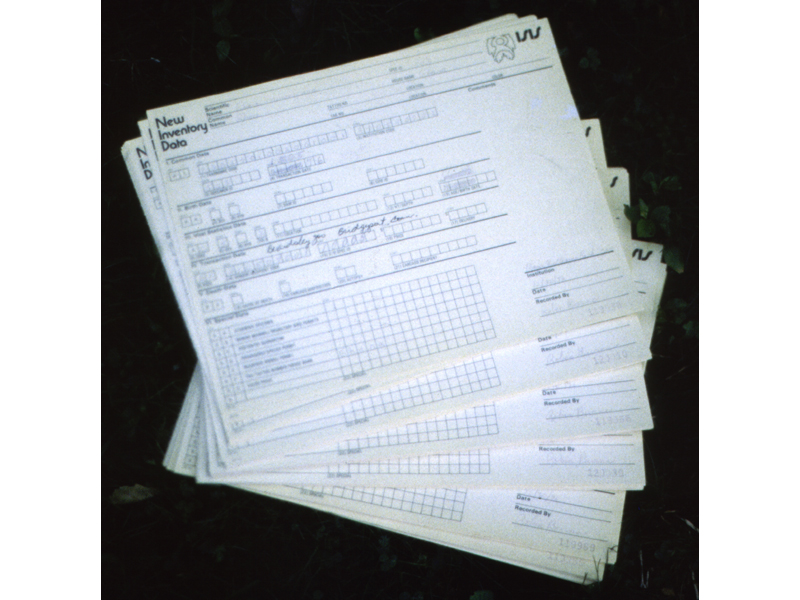 These are the old ISIS paper forms. Species360
used be called the International Species 
Information System. They were duplicates 
and you would keep the heavy paper and 
snail mail the lighter one to ISIS. Everything 
was coded from events (AA= birth, BA = death)
to institutions and taxonomy (lengthy numeric
codes). In those days we charged per record.
So your frog record would cost as much as
your polar bear record. This meant institutions
did not submit all of their records. At my first
institution I found a box of these papers for
birds. Both copies were there so they were
never submitted. This was a gold mine for
those historical records!
11
Sources for the Data – Species Cards
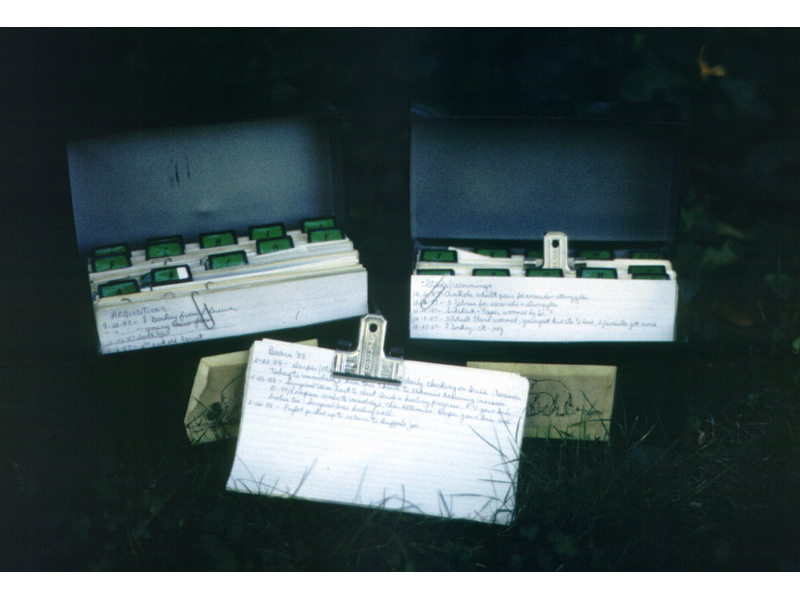 Although we submitted paper forms for
arrivals and departures, all other information was hand written on species cards by the Deputy Director. These cards were filed by species with a running commentary of significant happenings and medical care. There were no individual records kept. Finding information wasn’t always easy. I found the records for our Belgium horses under “H”, which made sense. But our miniature horses were filed under “M”. So much valuable information that was difficult to retrieve.
12
[Speaker Notes: These were how we kept animal records when I first started at RWPZ. The Deputy Director 
kept up the species note cards at the top. The were filed by species with a running commentary of
significant happenings and medical care. There were no individual records kept. Finding information
wasn’t always easy. I found the records for our Belgium horses under H. But our miniature horses
Were filed under “M”

On the right are the old ISIS paper forms. These were duplicates and you would keep the heavy
Paper and mail the lighter one to ISIS. Everything was coded from events to institutions and taxonomy.]
Sources for the Data – Institution Publications
Institution publications and brochures 
can help with dating and species 
identification. In addition to articles,
they might have pictures that clarify 
species identification and provide 
answers to husbandry and exhibit 
questions.
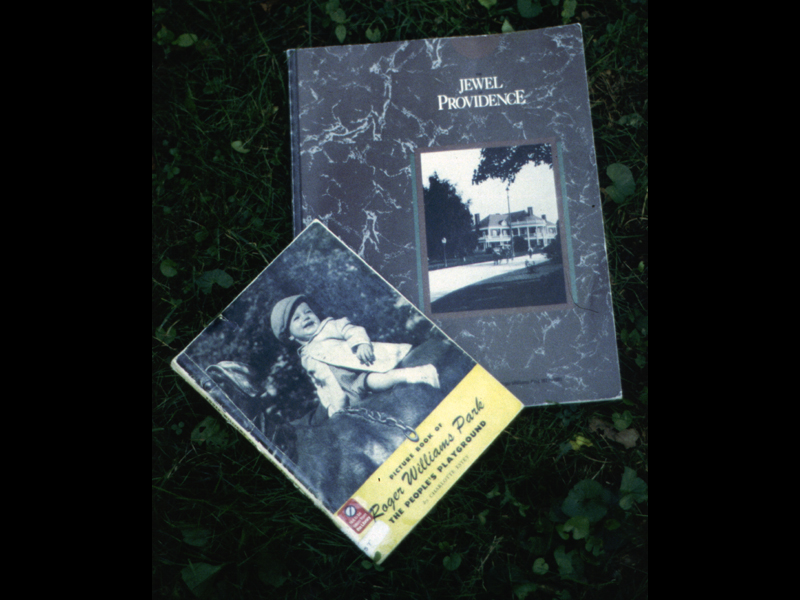 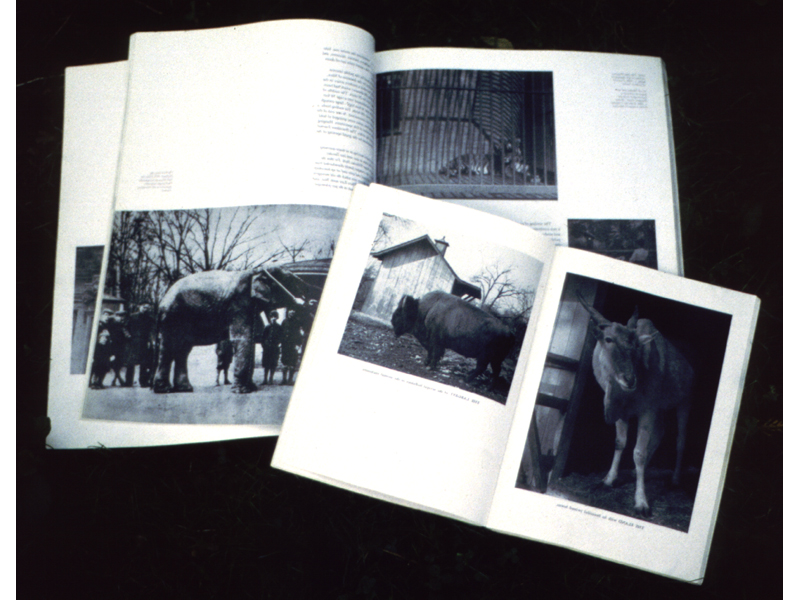 13
Sources for the Data – Postcards and Photographs
Old postcards and photos can also be referenced. On the right are historical cards from Roger Williams Park Zoo when the zoo was spread out throughout the park and animals were not behind a perimeter fence. Images, if dated or notes attached, can also be helpful.
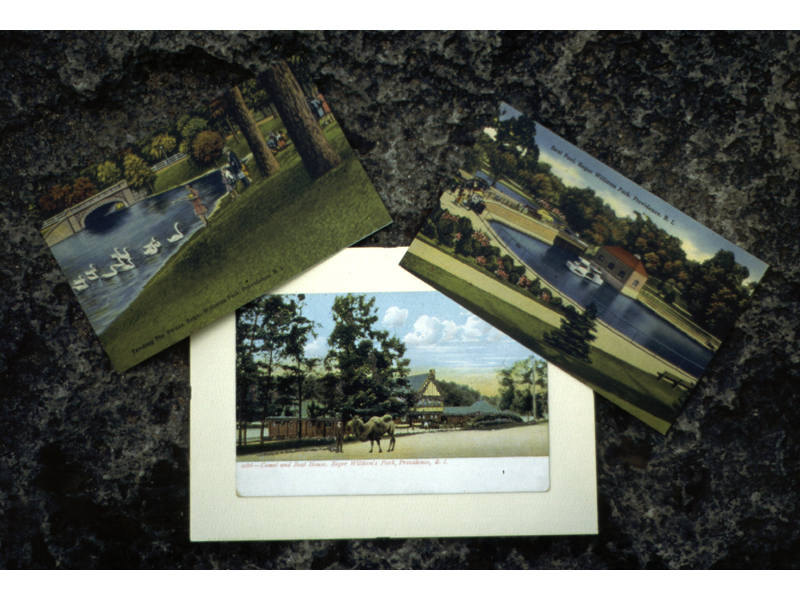 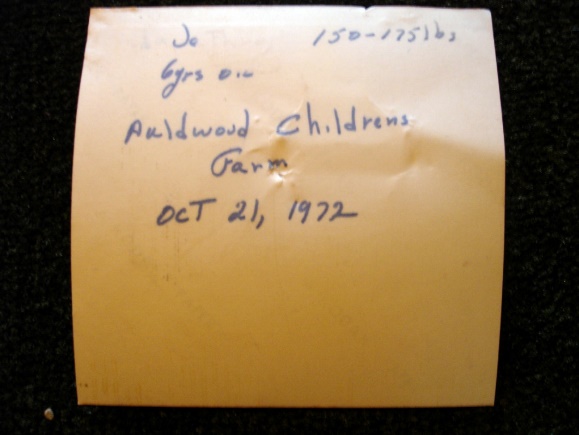 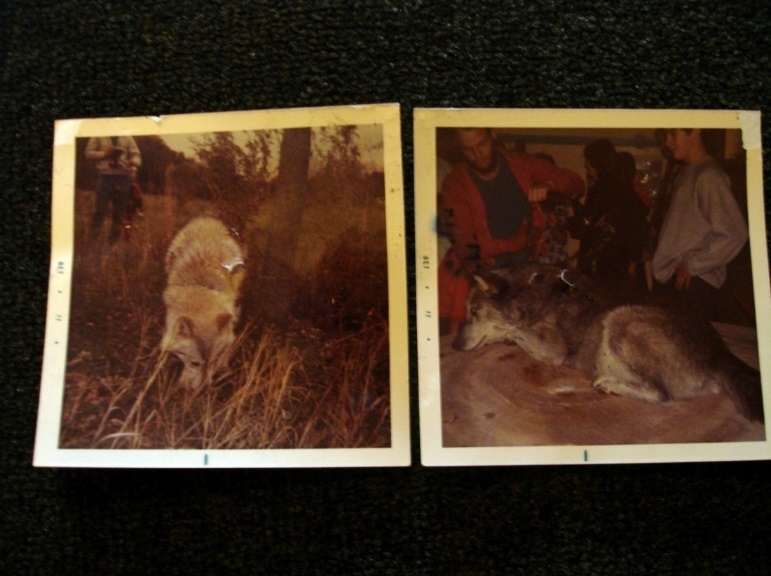 14
Sources for the Data – Popular Press
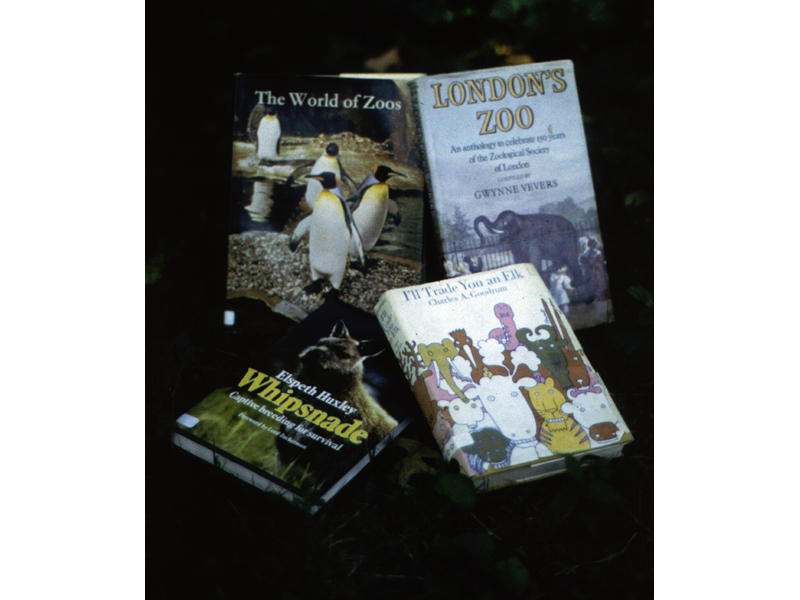 There might be books written about 
your institution. Whereas publications
distributed by your facility may be quite
helpful, be very careful using the
popular press as a reference for historical
records information.
15
Sources for the Data – Newspapers
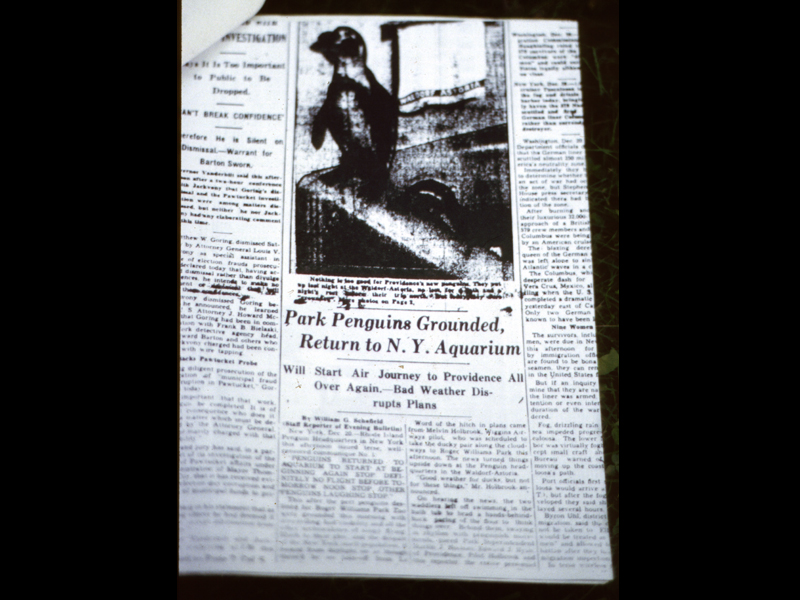 Newspapers are notorious for being unreliable.
While researching historical penguins I found a
newspaper reference to two penguins that were
coming to the zoo. The article on the right could 
not be used as the birds were still in New York in 
a bathtub in the Waldorf Astoria hotel. But when 
I found the article below I could confirm as it 
mentions their arrival date and sexes.
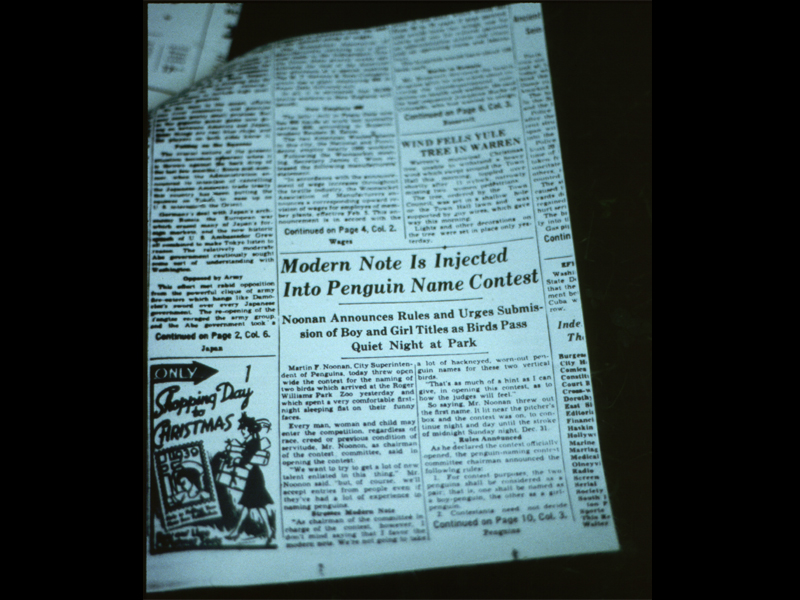 16
Sources for the Data – Your Staff!
Don't forget your staff. This is a photo of 
RWPZ’s former Deputy Director when she 
was a keeper at the zoo. I came across a 
record of a pair of fennec foxes being wild 
caught in Rhode Island. I asked her about it 
and she confirmed that yes, they were
found running wild in the park. When the 
studbook keeper questioned me years later 
I could confirm to him that this information 
was indeed accurate.
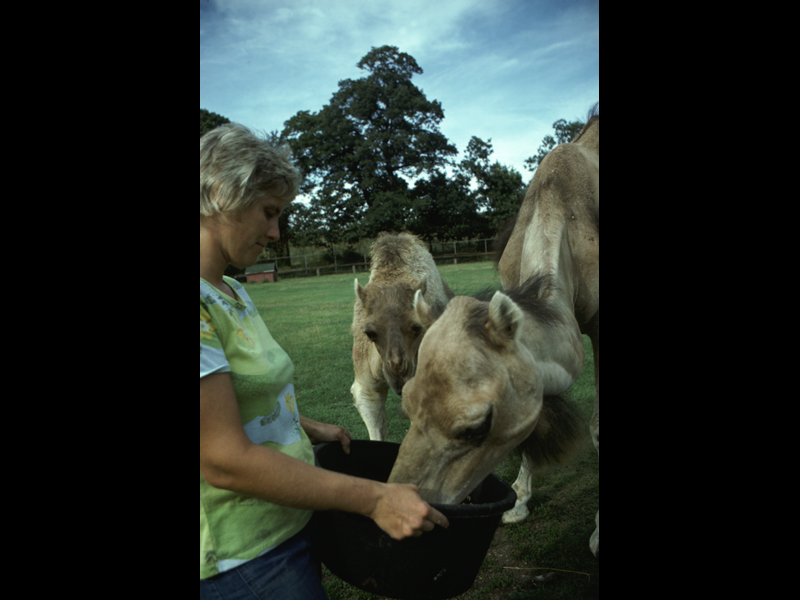 staff
17
Know Your Sources
Not all sources are created equal
Primary Source – can stand alone
expedition logs, keeper logs, old ISIS forms, species cards, photographs, staff (if their memory is good!)
Supporting Source – just that, it needs support
publications, popular press, newspapers
Make sure your source is strong enough to support the data created from it and not one that will collapse leaving you unsupported.
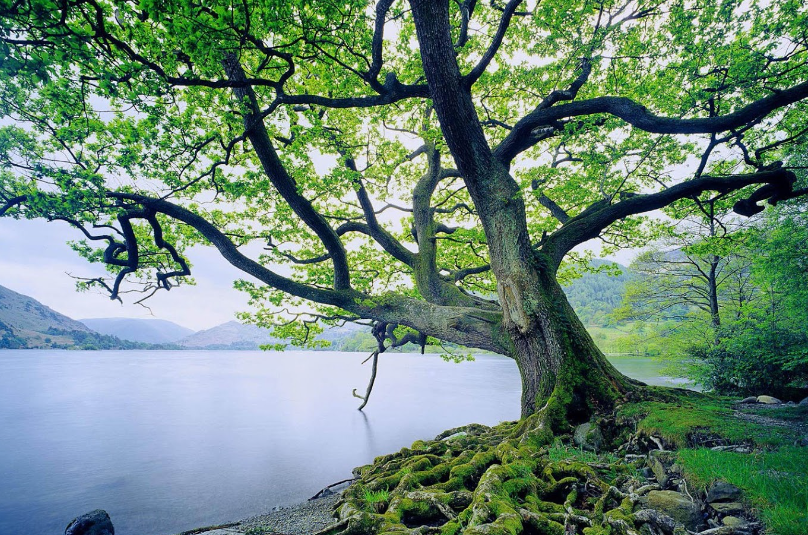 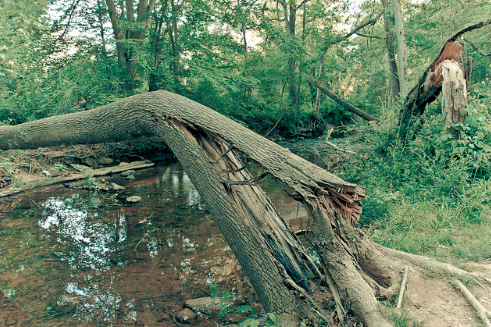 18
Things to Watch Out For
Name Changes
Common – or many synonyms
Scientific – they do change!
ZIMS can help you track these
Vendor - Burnet Park Zoo is now 
	Rosamond Gifford Zoo; Washington 
	Park Zoo is now the Oregon Zoo
ZIMS can also help track these
Date Challenges
Lack of
Confusing – 01/06/98
January 6 1998 or June 1 1898?
Terms
Unknown/Unclear
Conflicting
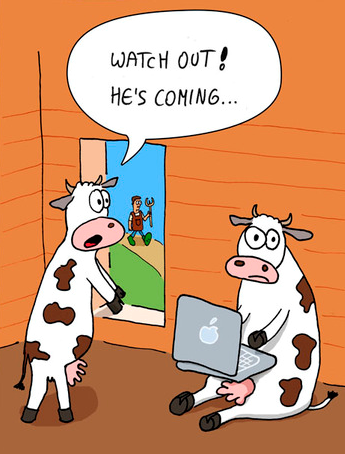 19
Best Practices - Dates
When you have some references to the animal being in your collection but no information on Acquisition or Disposition Date
Acquisition Date
Date Field = date of first reference
Estimate Field - ApproxBefore
Disposition Date
Date Field = date of last reference
Estimate Field = ApproxAfter
20
A Giraffe Example
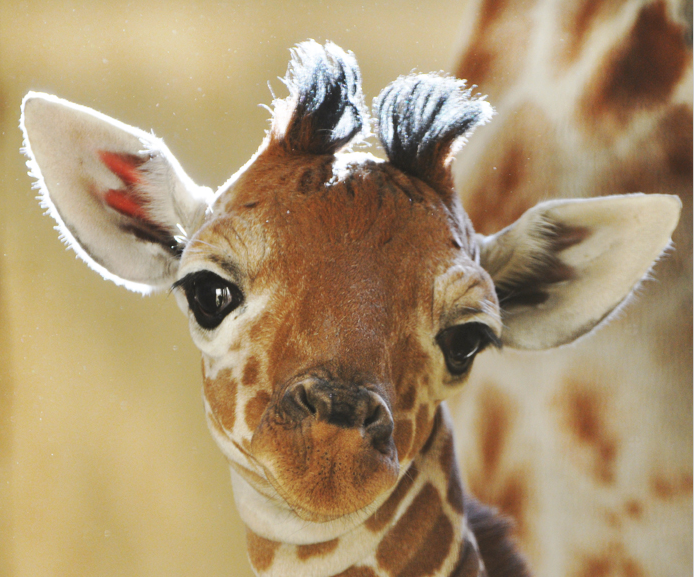 You have this information only:
Vaccinated on 4 March 1950
Foot problem treated on 1 June 1952
Acquisition Date
Date Field = 4 March 1950
Estimate Field = ApproxBefore
Disposition Date
Date Field = 1 June 1952
Estimate Field - ApproxAfter
21
A Penguin Example
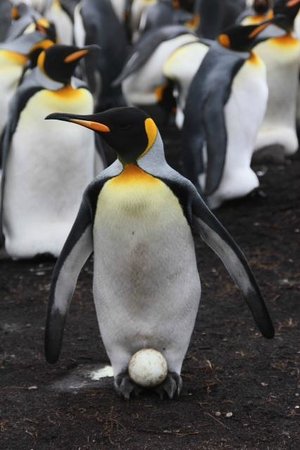 You have this information only:
Egg laid on 7 March 1960
Acquisition Date
Date Field = 7 March 1960
Estimate Field = ApproxBefore
Disposition Date
Date Field = 7 March 1960
Estimate Field = ApproxAfter
NOTE: You may need to adjust time stamp
22
Ambiguous Dates
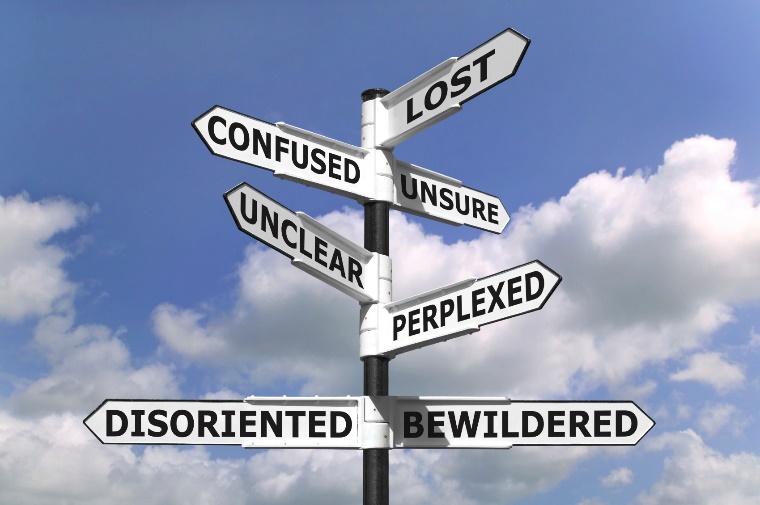 What do you do with 06/10/1951?
Could be June 10 1951
Could be November 6 1951
There is a Solution!
Select Date Estimate = Range
Start Date = June 10 1951 (the earliest possible date)
End Date = November 6 1951 (the latest possible date)
ZIMS application fills in the Date Field!
23
Unknown Terms/Unidentified Animals
Your 1949 inventory lists 1.1 giraffe and your 1950 inventory lists 1.2 giraffe
You can assume the addition was a Birth, but too much assuming creates possible fiction (remember – don’t create fake records!)
Accession Type should be Undetermined / Indeterminate for the new female
Your 1951 inventory now lists 1.1 giraffe again
Which female is gone?
Was it a death or a disposition?
When all you have is inventories you may want to….
24
Consider a Group Record
If all you have is inventory
counts you may want to
consider a simple group
record and census counts
to capture the data. Make 
sure you record a note
about where the count
came from. If you get to a
point where you can now
individually identify the
group members, split them
out and create individual
members and Close Out
the group. If there is a time
that historically you can
identify some members you
can split them out as 
individuals as of that date.
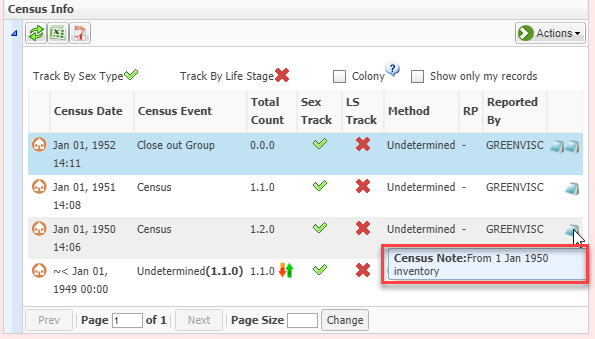 25
Finding Groups to Close Out
Since we are on Groups, you may have
some Group records that need to be
Closed Out so they do not continue to
appear in searches and on reports. To
find these records run an Advanced
Animal Search for Current Animals >
Animal Type of Group. Sort Sex Type by
Ascending. All of your Groups with a
census of 0.0.0 will display at the top
with a Sex Type of “-”. Review the record
to see if this Group should be Closed Out 
(Dispositions > Full Disposition > Death/
Close Out). Groups that have a census 
that is not 0.0.0 may still need to be 
Closed Out and these are harder to locate.
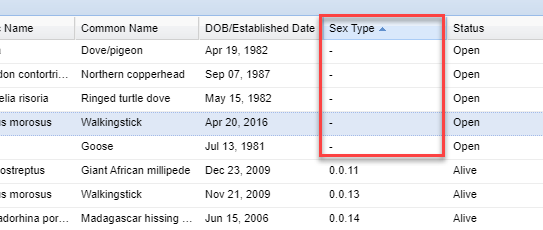 26
Correcting Historical Data
Sometimes you may not be
entering historical data, you may be going back and editing what was entered because new information
came to light. Or, it was entered incorrectly in the first place. You should document why the data
was changed and what it was prior to the change. Such documentation is
especially important when Parents,
Taxonomy, Life Status (living or dead),
Sex and Transaction Terms are edited.
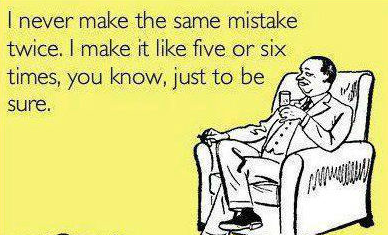 27
Correcting Historical Data
Way 1
Use Note Type “General”
Use Note Sub Type “Data Change”
Way 2
Select appropriate Note Type (example “Transactions”
Select appropriate Note Sub Type (example “Disposition Note”)
Keyword of “Data Change”
Way 3
Use the Details box when making the edit
Include “Data Change”
Details boxes are not always available.
Most important thing is to be consistent for
   data change retrievals
28
[Speaker Notes: Read cartoon]
This Note Should Contain:
WHAT the old data was
WHAT the new data is
WHY the data was changed
WHERE the information came from
WHO changed/approved the data
WHEN the data was changed
EXAMPLE
Bird was initially recorded as Male. Corrected on 6 Sept 2019 to female by Adrienne Miller because an egg was laid on 3 May 1967 as per Keeper Log of that day.
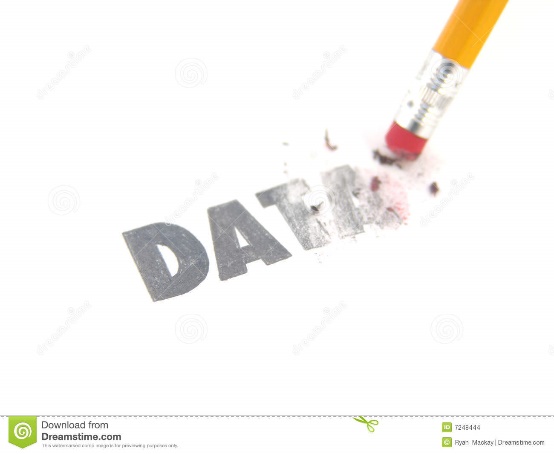 29
What Date to Use for Notes?
When recording current data, 
the Event Date (whenever whatever
it was occurred) is often the actual 
Recorded Date (when it was entered
into ZIMS) or maybe just a few days
previous. When recording historical
Notes, the Event Date could have
been decades prior to when the
Note actually got into the record.
There are differences of opinion if
you should use the Event Date or the
Recorded Date for the Note Date.
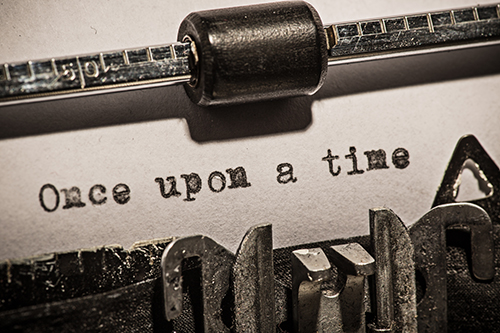 30
What Date to Use for Notes?
Use the Event Date 
Pro – the Note will be in the right chronological order
Con – there may be confusion because that information was not actually available/recorded at that date
Use the Recorded Date
Pro – You capture when this information actually went in to the record
Con – the Note will not be in the right chronological order
Whichever you use, you can capture all the information by
If Event Date is used record the Recorded Date in the Note
If Recorded Date is used record the Event Date in the Note
31
Today’s Data Entry is Tomorrow’s History
To help make your current data entry and documentation historically valuable:
For your data entry
Use only reliable/primary sources when possible
In your Notes 
Do not use slang, texting or non-standard abbreviations
Write professionally
Record why and how data was estimated or changed
In your documents
Reference species and GAN or Local ID
Date all documents: day in numbers, month written out, entire year
32
Make your current documents last!
Remove all hardware
Make copies or scan any flimsy faxes
Safe Storage for both hard and electronic files
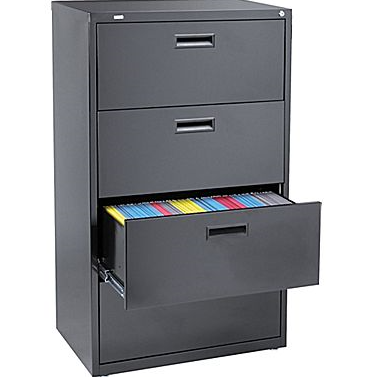 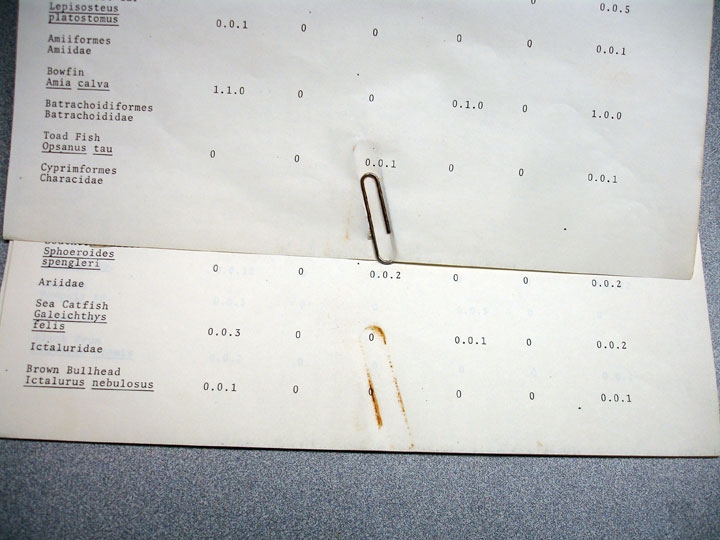 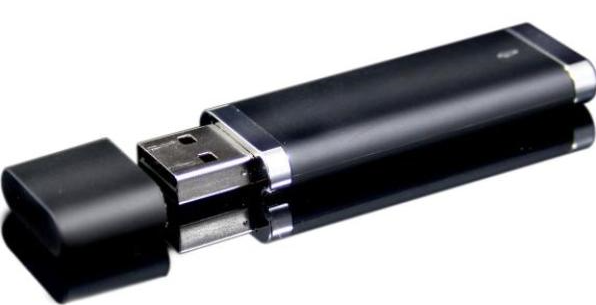 33
[Speaker Notes: You want to make your records last. 

> Remove all paper clips and staples or use plastic coated ones. 

> Make copies of FAXes, especially old slippery fax paper ones as shelf life is very short on them. 

> Store your documents securely.]
Back to the Future!
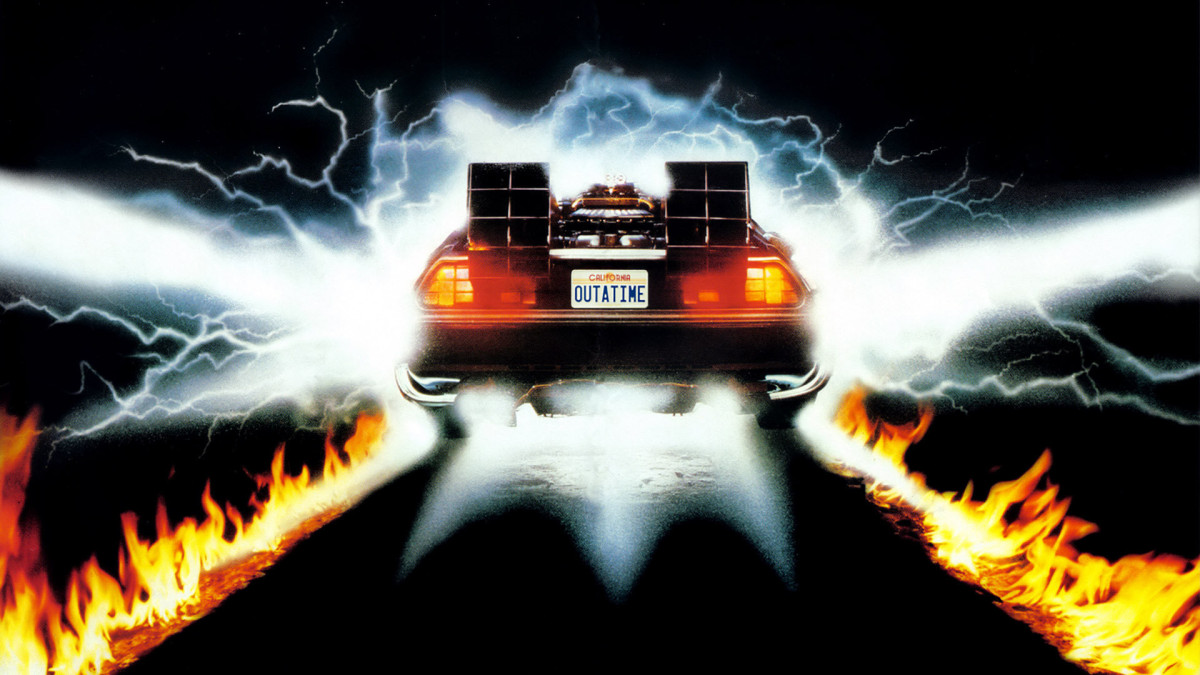 34